Mon., Sept. 30
why no PJ in Shaffer?
- because all forms of PJ must satisfy Int’l Shoe?
- because all forms of PJ over an-out-of-state defendant must satisfy Int’l Shoe? (Scalia in Burnham)- tagging does not have to satisfy Int’l Shoe because the defendant is in state- all forms of quasi in rem are unconstitutional though
- because all forms of PJ over an out-of-state defendant in which in personam jurisdiction is ultimately asserted must satisfy Int’l Shoe? (Scalia in Burnham) - tagging does not have to satisfy Int’l Shoe because the defendant is in state- quasi in rem in Shaffer was a problem because limited appearances were not allowed- had they been allowed it would have been constitutional
- because a form of PJ under Pennoyer is unconstitutional if the defendant could not have reasonably anticipated that his actions would submit him to personal jurisdiction? (WWVW, Stevens and Powell in Shaffer)- the defendants in Shaffer could not have reasonably anticipated PJ in Del simply by buying shares in a Del corp- but quasi in rem concerning real property and bank accounts is OK
because a form of PJ that was accepted at the time of the enactment of the 14th Amendment and generally used by the states today is constitutionally permissible?(Scalia in Burnham: “Where, however, as in the present case, a jurisdictional principle is both firmly approved by tradition and still favored, it is impossible to imagine what standard we could appeal to for the judgment that it is ‘no longer justified.’”)expanded by Int’l Shoe, but not contracted
waiver/consent
where do we stand…?
PJ cases that can be answered within the Int’l Shoe framework, without considering the relationship to the Pennoyer framework:- specific personal jurisdiction (with the addition of the McGee factors)e.g, McGee, Burger King, Worldwide VW, Asahi, McIntyre- general personal jurisdiction over corporationse.g. Goodyear, Daimler
PJ under the Pennoyer framework that is unproblematic under Int’l Shoe- domicile as a source in general in personam jurisdiction over individuals - in rem
the problematic cases are when PJ exists under the Pennoyer framework but does not satisfy Int’l Shoe- some we know are unconstitutional- certain types of quasi in rem Shaffer
state long arm statutes
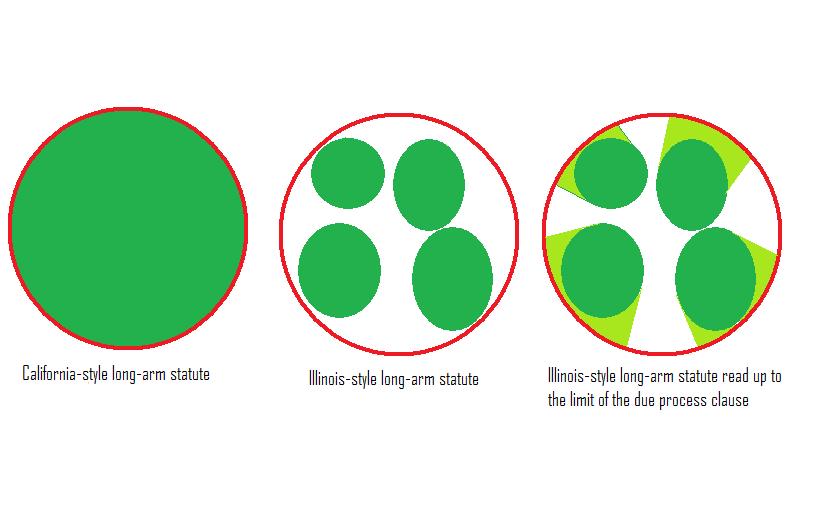 P sues D in state court in New YorkD defaultsP sues on the default judgment in state court in CAD argues that NY state court did not have PJ under the 14th Amendmentshould D offer any other arguments?
common law personal jurisdiction
PJ in federal court
U.S. Const. Amendment V.No person shall . . . be deprived of life, liberty, or property, without due process of law . . .
- P (NY) sues D (NJ) for a state law battery that occurred in New York City. - P brings the suit in federal court in Alaska - D is served in NJ- D has never visited Alaska and has never had any contact with the state
Rule 4. Summons(k) Territorial Limits of Effective Service.(1) In General. Serving a summons or filing a waiver of service establishes personal jurisdiction over a defendant:(A) who is subject to the jurisdiction of a court of general jurisdiction in the state where the district court is located;…(C) when authorized by a federal statute.
(2) Federal Claim Outside State-Court Jurisdiction. For a claim that arises under federal law, serving a summons or filing a waiver of service establishes personal jurisdiction over a defendant if:(A) the defendant is not subject to jurisdiction in any state’s courts of general jurisdiction; and(B) exercising jurisdiction is consistent with the United States Constitution and laws.
- P (Va.) brings suit in federal court in Virginia against D, a German domiciliary residing in Germany, for a battery that the German committed against him in New York- D has no other contacts with the United States besides the brief trip to NY during which the alleged battery occurred- D is served in GermanyIs there PJ?
Saudi terrorist is sued under a federal antiterrorism act allowing for American victims of foreign terrorism to sue for damages- the alleged acts of terrorism in this case occurred in Saudi Arabia- the action is brought in federal court in New York. Is there PJ?
what about 4(k)(2) and Daimler?
Is there PJ?All actions are brought in the Southern District of New York...
A federal civil rights action concerning the defendant’s arrest of the plaintiff in Buffalo, NY. Defendant lives in Pennsylvania and is served there.
- a California state-law product liability action concerning a product P bought in Cal that harmed him in Cal- suit is against  C Corp, incorporated in Delaware with its principal place of business in Tennessee- D Corp has a large factory and branch office in Buffalo, New York (with 10,000 employees) - the D Corp is served (through service on its Chief Legal Officer) in NYC
- a California state-law diversity action concerning a brawl between the plaintiff and the defendant in California- the plaintiff is a citizen of California and the defendant a citizen of New York- the defendant is served while on a business trip in California
- an action by P (NY) against D (Germany) for breach of German contract law concerning a contract signed in Germany with performance in Germany- at the initiation of the suit P had the federal court attach the assets of a trust that had been created by the German’s mother with the German as the beneficiary- the assets of the trust and the trustee are located in New York City- defendant is served in Germany
- an action by P (NY) against D (Cal) for violation of a federal antiterrorism act- D’s alleged violations of the federal act were all committed in Iraq- D is served in Cal
while WWVW is going on, the Robinsons are sued by P (OK) for non-payment of medical fees sustained in OKPJ?
three themes
structure of American legal system
statutory interpretation
balance:1) accuracy2) autonomy (and other interests, e.g. privacy) and3) efficiency
notice/service
due process restrictions on notice
U.S. Const. Amendment V.No person shall . . . be deprived of life, liberty, or property, without due process of law . . . Amendment XIV.Section 1. . . . No State shall make or enforce any law which shall abridge the privileges or immunities of citizens of the United States; nor shall any State deprive any person of life, liberty, or property, without due process of law; nor deny to any person within its jurisdiction the equal protection of the laws.
system 1- no service on defendant ever
system 2- no service on defendant ever- a guardian is appointed to represent the defendant’s interests
system 3no judgment is binding on a party unless there is actual notice of the suit
Mullane v. Central Hanover Bank & Trust Co.(U.S. 1950)
“An elementary and fundamental requirement of due process in any proceeding which is to be accorded finality is notice reasonably calculated, under all the circumstances, to apprise interested parties of the pendency of the action and afford them an opportunity to present their objections.”
Rule 3.  Commencement of ActionA civil action is commenced by filing a complaint with the court.
Rule 4. Summons(a) Contents; Amendments.    (1) Contents. A summons must:        (A) name the court and the parties;        (B) be directed to the defendant;        (C) state the name and address of the plaintiff’s attorney or — if unrepresented — of the plaintiff;        (D) state the time within which the defendant must appear and defend;        (E) notify the defendant that a failure to appear and defend will result in a default judgment against the defendant for the relief demanded in the complaint;        (F) be signed by the clerk; and        (G) bear the court’s seal.
A lawsuit has been filed against you.Within 20 days <Use 60 days if the defendant is the United States or a United States agency, or is an officer or employee of the United States allowed 60 days by Rule 12(a)(3)> after service of this summons on you (not counting the day you received it), you must serve on the plaintiff an answer to the attached complaint or a motion under Rule 12 of the Federal Rules of Civil Procedure. The answer or motion must be served on the plaintiff’s attorney, <Name of Plaintiff’s Attorney>, whose address is <Address of Plaintiff’s Attorney>. If you fail to do so, judgment by default will be entered against you for the relief demanded in the complaint. You also must file your answer or motion with the court.Date: <Date> <Signature of Clerk of Court>________________________________________Clerk of Court(Court
service
what if service is improper?
if you default:- motion to set aside judgment- collateral attack
if you find out about the suit despite the inadequate service:- pre-answer motion to dismiss for insufficient service of process FRCP 12(b)(5)- defense of insufficient service in the answer
why can the D challenge service if she got actual notice?
waiver of service of summons
here I will concentrate on the rules for service for actions filed in federal court concerning defendants that are individuals, corporations, and unincorporated associations when service is effectuated in the United States	- ignoring:service in other countriesservice when the United States, a state, or a local government is the defendantservice on infants or incompetent persons
service when defendant is an individual
1) P files an action against D in the E.D. Va. for violation of federal law.- D resides in Boston, Massachusetts.- P drives to D’s home in Massachusetts and delivers the complaint to D personally at his home.- D appears in the E.D. Va. and makes a motion to dismiss for insufficiency of service of process and insufficiency of process. What result?
4(c) Service.… (2) By Whom. Any person who is at least 18 years old and not a party may serve a summons and complaint.
4(e) Serving an Individual Within a Judicial District of the United States. Unless federal law provides otherwise, an individual — other than a minor, an incompetent person, or a person whose waiver has been filed — may be served in a judicial district of the United States by:
(1) following state law for serving a summons in an action brought in courts of general jurisdiction in the state where the district court is located or where service is made; or…
(2) doing any of the following:    (A) delivering a copy of the summons and of the complaint to the individual personally;    (B) leaving a copy of each at the individual’s dwelling or usual place of abode with someone of suitable age and discretion who resides there; or    (C) delivering a copy of each to an agent authorized by appointment or by law to receive service of process.
what if Mass. or Va. law had said a party may serve?
Mass. R. Civ. P. 4(c) By Whom Served. Except as otherwise permitted by paragraph (h) of this rule, service of all process shall be made by a sheriff, by his deputy, or by a special sheriff; by any other person duly authorized by law; by some person specially appointed by the court for that purpose...
Va.Code § 8.01-293WHO TO SERVE PROCESS.A.  The following persons are authorized to serve process:    1.  The sheriff within such territorial bounds as described in § 8.01-295; or    2.  Any person of age eighteen years or older and who is not a party or otherwise interested in the subject matter in controversy…
does Massachusetts law on how to serve apply in federal courts in Massachusetts?
distinction:- state law applying in federal court- federal courts’ borrowing state law (incorporating the state standard into federal law)
4(e) Serving an Individual Within a Judicial District of the United States. Unless federal law provides otherwise, an individual — other than a minor, an incompetent person, or a person whose waiver has been filed — may be served in a judicial district of the United States by:(1) following law for serving a summons in an action brought in courts of the Kingdom of Gondor in JRR Tolkien's The Lord of the Rings; or(2) doing any of the following:    (A) delivering a copy of the summons and of the complaint to the individual personally;    (B) leaving a copy of each at the individual’s dwelling or usual place of abode with someone of suitable age and discretion who resides there; or    (C) delivering a copy of each to an agent authorized by appointment or by law to receive service of process.
why does R 4(e) refer to state law?
- D is aware that he is being served but will not take the papers- process server lets them fall at D’s feet- server returns a little while later to find that the papers are gone.
(2) doing any of the following:    (A) delivering a copy of the summons and of the complaint to the individual personally;    (B) leaving a copy of each at the individual’s dwelling or usual place of abode with someone of suitable age and discretion who resides there; or    (C) delivering a copy of each to an agent authorized by appointment or by law to receive service of process.
Novak v. World Bank, 703 F.2d 1305, 1310 n. 14 (D.C. Cir. 1983)
- D is aware that he is being served but will not answer door- process server lets them fall at the doorstep- server returns a little while later to find that the papers are gone
Williams v. Harris, 1988 WL 78849 (D.D.C. 1988)
2) P files an action against D in the E.D. Va. for violation of federal law.- D resides in Boston, Massachusetts and has a summer home in Martha’s Vineyard.- P waits 3 months after filing to have a process server deliver a copy of the summons and complaint to D at his summer home.- D appears in the E.D. Va. and makes a motion to dismiss for insufficiency of service of process.- What result?
4(m) Time Limit for Service. If a defendant is not served within 90 days after the complaint is filed, the court — on motion or on its own after notice to the plaintiff — must dismiss the action without prejudice against that defendant or order that service be made within a specified time. But if the plaintiff shows good cause for the failure, the court must extend the time for service for an appropriate period.. . . .
(2) doing any of the following:    (A) delivering a copy of the summons and of the complaint to the individual personally;    (B) leaving a copy of each at the individual’s dwelling or usual place of abode with someone of suitable age and discretion who resides there; or    (C) delivering a copy of each to an agent authorized by appointment or by law to receive service of process.
3) P Corp. files an action against D in the E.D. Va. for violation of federal law- D resides in Boston, Massachusetts and has a summer home in Martha’s Vineyard- P Corp. has an employee deliver a copy of the summons and complaint to D at his summer home- D appears in the E.D. Va. and makes a motion to dismiss for insufficiency of service of process- what result?
4(c) Service.… (2) By Whom. Any person who is at least 18 years old and not a party may serve a summons and complaint.
4) P files an action against D in the E.D. Va. for violation of federal law- D resides in Boston, Massachusetts and has a summer home in Martha’s Vineyard- P has his brother leave a copy of the summons and complaint with D’s 16 year-old daughter who is staying for the summer at his summer home- D appears in the E.D. Va. and makes a motion to dismiss for insufficiency of service of process. What result?
(2) doing any of the following:    (A) delivering a copy of the summons and of the complaint to the individual personally;    (B) leaving a copy of each at the individual’s dwelling or usual place of abode with someone of suitable age and discretion who resides there; or    (C) delivering a copy of each to an agent authorized by appointment or by law to receive service of process.
Mass. R. Civ. P. 4(d) Summons: Personal Service Within the Commonwealth. …Service shall be made as follows:(1) Upon an individual by delivering a copy of the summons and of the complaint to him personally; or by leaving copies thereof at his last and usual place of abode; or by delivering a copy of the summons and of the complaint to an agent authorized by appointment or by statute to receive service of process, provided that any further notice required by such statute be given….
Va.Code § 8.01-296MANNER OF SERVING PROCESS UPON NATURAL PERSONS.A. In any action at law or in equity or any other civil proceeding in any court, process, for which no particular mode of service is prescribed, may be served upon natural persons as follows:    1.         By delivering a copy thereof in writing to the party in person; or
By substituted service in the following manner:        a.         If the party to be served is not found at his usual place of abode, by delivering a copy of such process and giving information of its purport to any person found there, who is a member of his family, other than a temporary sojourner or guest, and who is of the age of sixteen years or older; or        b.         If such service cannot be effected under subdivision 2 a, then by posting a copy of such process at the front door or at such other door as appears to be the main entrance of such place of abode…
What if P’s brother had knocked at the door of D’s home in Boston and finding no one there had left a copy of the summons and complaint attached to D’s front door?
5) P files an action against D in the E.D. Va. for violation of federal law- P serves D in accordance with Fed. R. Civ. P. 4- D files a counterclaim against P and serves P by mailing a copy of the counterclaim to P’s attorney - P appears in the E.D. Va. and makes a motion to dismiss the counterclaim for insufficiency of service of process. What result?
serving corporations or unincorporated associations
(h) Serving a Corporation, Partnership, or Association. …must be served:(1) in a judicial district of the United States:    (A) in the manner prescribed by Rule 4(e)(1) for serving an individual; or    (B) by delivering a copy of the summons and of the complaint to an officer, a managing or general agent, or any other agent authorized by appointment or by law to receive service of process and — if the agent is one authorized by statute and the statute so requires — by also mailing a copy of each to the defendant...
1) P files an action against the D Corp. in the E.D. Va. for violation of federal law.- P serves the D Corp. by having a process server leave a copy of the summons and complaint with a foreman at a D. Corp. plant in Pa.- The D. Corp. appears in the E.D. Va. and makes a motion to dismiss the complaint for insufficiency of service of process. What result?
2) P files an action against the D Corp. in the E.D. Va. for violation of federal lawP serves D by having his lawyer leave a copy of the summons and complaint leaves at house of the CEO of the D. Corp. in Pennsylvania with his 18 year old sonthe D. Corp. appears in the E.D. Va. and makes a motion to dismiss the complaint for insufficiency of service of processwhat result?